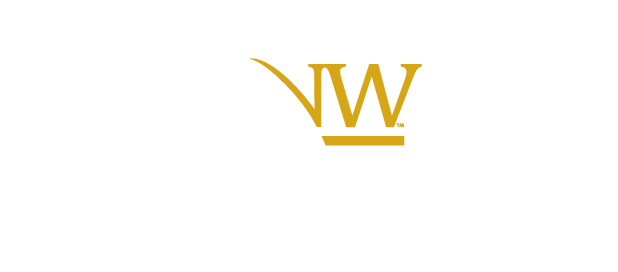 Project Title
Cybersecurity
Department of Computer Information Technology and Graphics
Background
Approach
Results
.
.